Components of Internal (Operational) Risk Management System at the Federal Treasury
Deputy Head 
of the Federal Treasury

А.Demidov
TYPES OF INTENAL CONTROL AND INTERNAL AUDIT AT THE FEDERAL TREASURY
Internal Audit
Internal Control
Functional control
Functional audit
Administrative control
Administrative activities audit
Reliability
Procurement control
Procurement audit
ASSESSMENT
IT control
IT audit
Financial control
Financial audit
Internal Risks Classifier
Internal Control Maps
2
FUCNTIONING OF INTERNAL CONTROL AND INTERNAL AUDIT SYSTEM AT THE FEDERAL TREASURY
Internal Control
Follow-up operational internal automated control
Functional control
Administrative control
Procurement control
IT control
REPORTING:
Financial control
quantity
systemic nature
Internal Audit
volume of financial violations
Internal Risks Classifiers
3
FUNCTIONING OF THE INTERNAL (OPERATIONAL) RISK MANAGEMENT SYSTEM AT THE FEDERAL TREASURY
Internal audit
Internal control
Identification of risk-prone activities
Procurement of goods, works, services
Administrative work
…
possible risks:
corruption
failure to meet objectives
financial losses
application of risk management tools
(development of internal control maps, risk classifiers etc.)
4
COMPONENTS OF THE INTERNAL (OPERATIONAL) RISK MANAGEMENT SYSTEM AT THE FEDERAL TREASURY
REGULATIONS
Ordinance on the format and deadlines for reporting inspection outcomes
Internal control standard
Procedure for integral assessment
Procedure for external assessment
Internal control and internal audit standards
Follow-up operational internal automated control standard
SOURCES OF RISK INFORMATION
Lists of operations and actions done at the unit
Internal control and internal audit outcomes
Outcomes of regulatory and legal framework review, by area of activity
Outcomes of inspections performed by regulatory and supervisory authority
Outcomes of questionnaire survey and external assessment
Control and audit activities reports
Risk classifiers
5
INTERNAL CONTROL CARD GENERATION 
AT THE FEDERAL TREASURY: AN EXAMPLE
Analysis of the subject of control
List of operations performed by the unit
changes in regulatory framework
lists of identified violations
internal risk classifiers
Internal control map for the current year
Assessment of control actions effectiveness
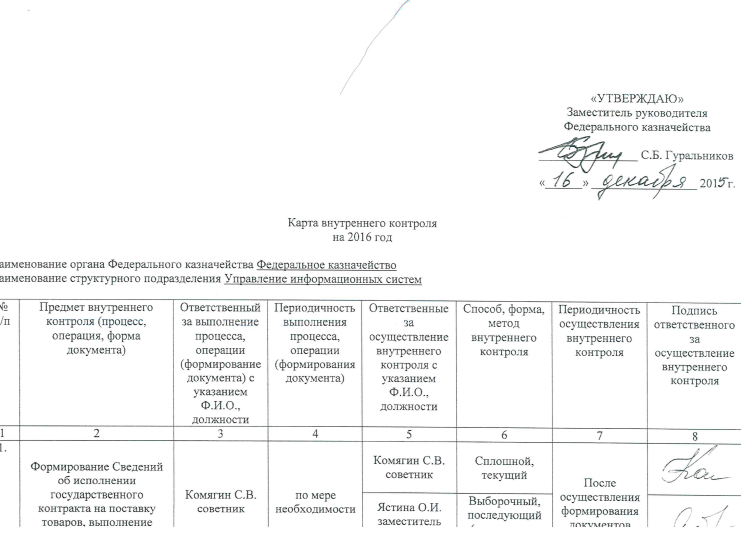 complaints and requests from citizens and organizations
automated
other information
visual
combined
EXAMPLE:
6
INTERNAL (OPERATIONAL) RISK CLASSIFIER GENERATION 
AT THE FEDERAL TREASURY: AN EXAMPLE
Internal risk identification
Objects exposed to risk
changes in regulatory framework
lists of identified violations
IC and IA outcomes reports
Internal risk assessment
Internal (operational) risks classifier
outcomes of integral assessment
importance
complaints and requests from citizens and organizations
probability
risk level
other information
EXAMPLE:
7
TAKEAWAYS
Risk management should:
1. given limited resources, be performed by focusing on the most important activity areas;
2. ensure stable functioning of the organization.
8
Thank you!
9